WE-COLLAB
Videos used in online learningwhat works best?
Video 1
Video 2
Video 3
Video 4
The aim is to understand students learning processes when they are faced with online learning materials
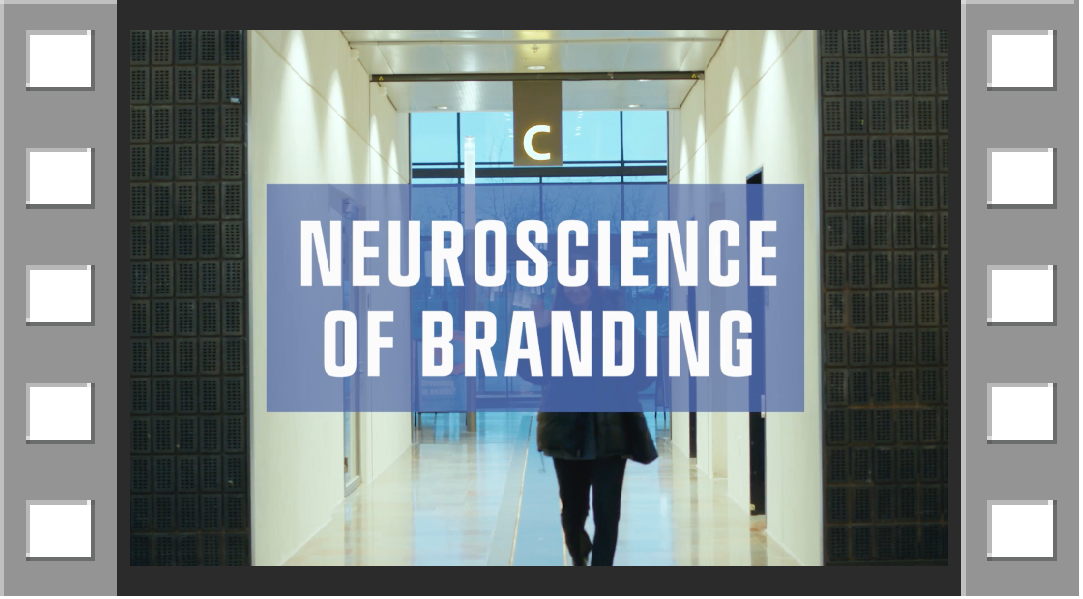 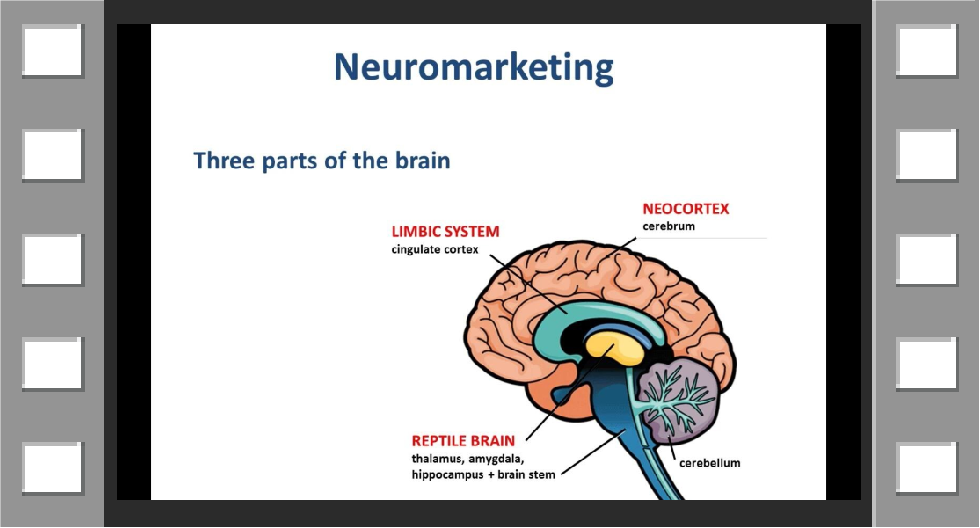 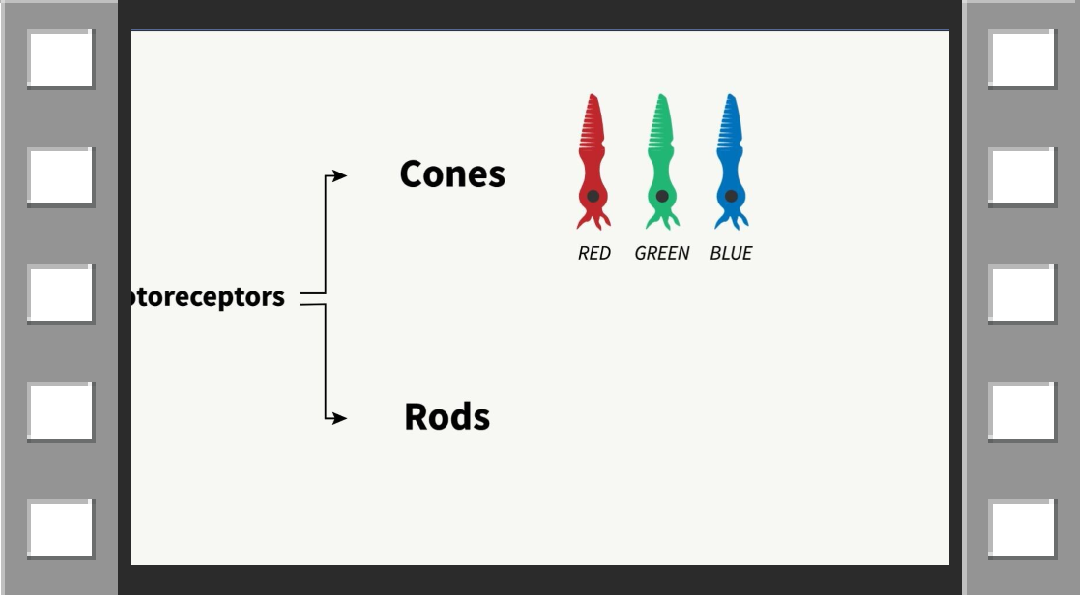 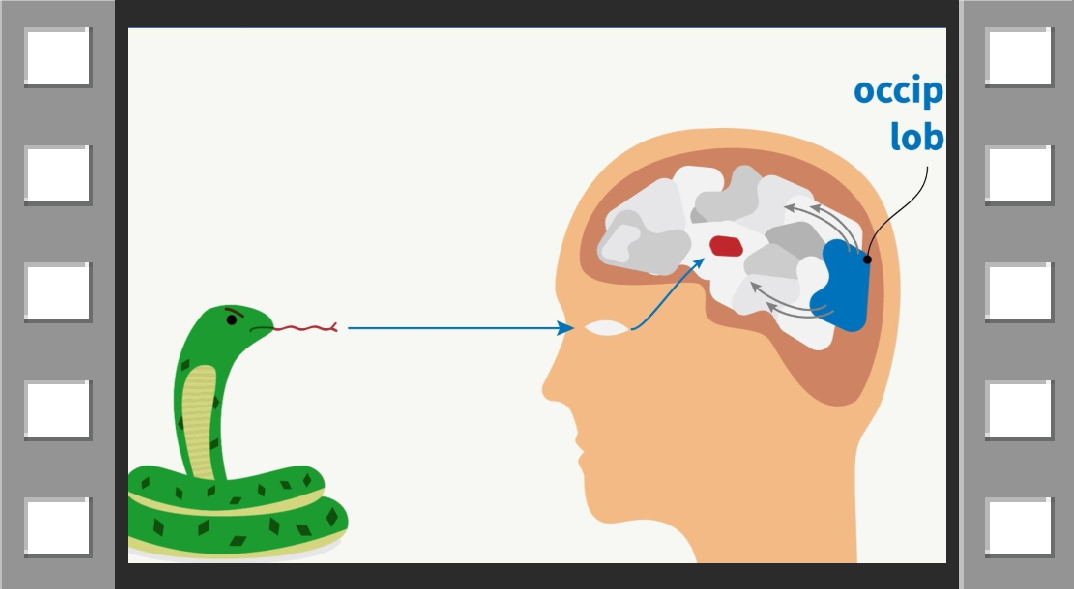 IMPORTANT NOTICE
The original pptx file of the presentation included the 4 videos mentioned in the cover.
Due to a storage space limitation, they have been removed from this copy of the file. In case you are interested in having them, please contact professor Jesper Clement at CBS.
Testing protocol
Seeing four videos in randomized order
Video 1
Video 2
Video 3
Video 4
Answering multiple choice questions after each video
Giving feedback about interest, liking, inspiring, graphics, topic interest
50 test persons tested from November 2023 – February 2024
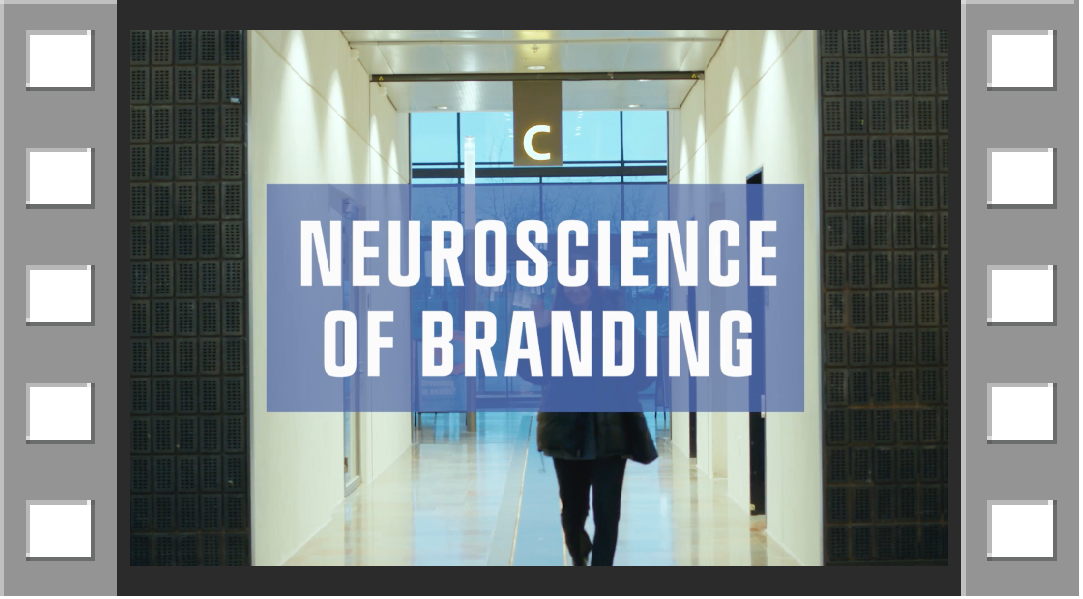 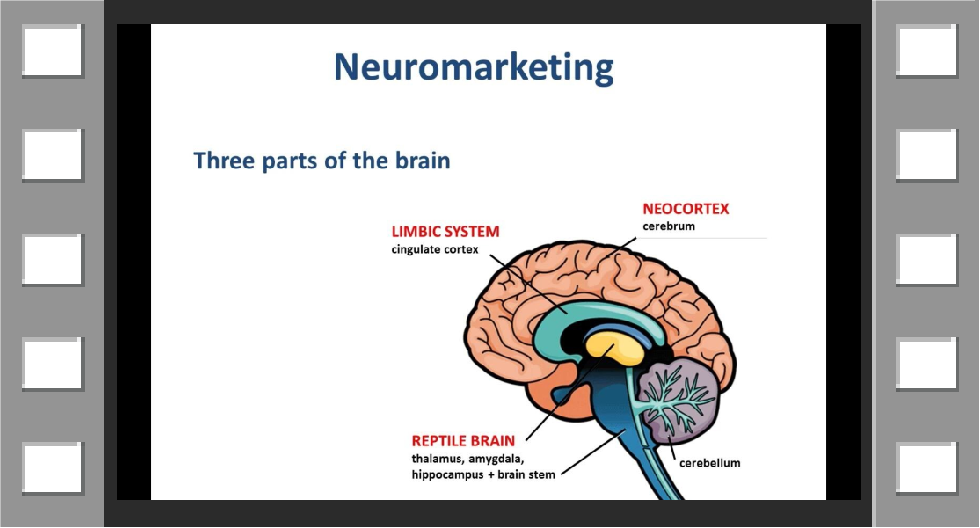 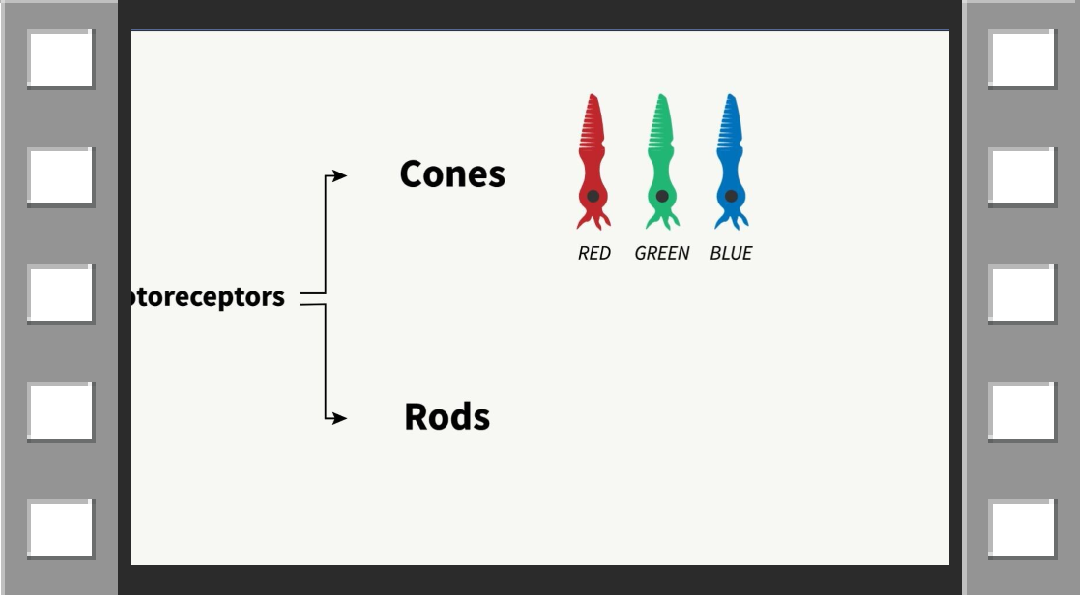 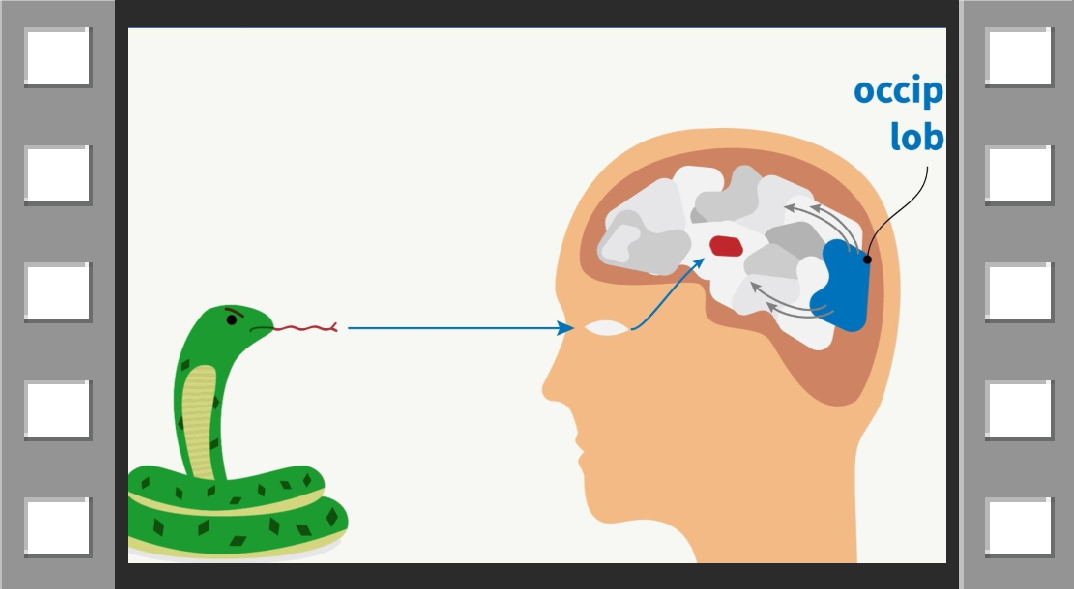 Major Findings
Making pauses in your speech will lead to higher memory retention for online students
Switching tone and variation of your voice will lead to higher memory retention for online students
Students remember better if the presenter change speaking rate
Major Findings
Students remember less if they only look once
A clear layout help in memorizing the content and prevent the students from mixing up information
EXAMPLE: Clear Layout
Title is a distracting element
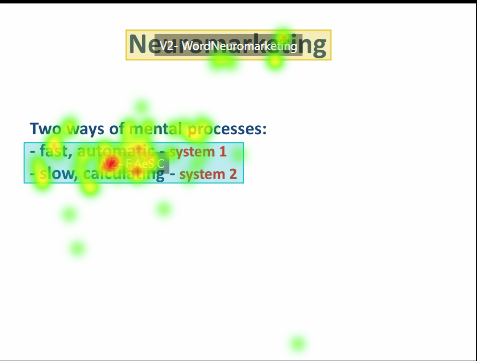 Learning objective in few words
EXAMPLE: Unclear layout
Two learning objectives is one too many
This reference is overlooked
EXAMPLE: Confusing layout
Uncertainty in where to gaze
Survey data
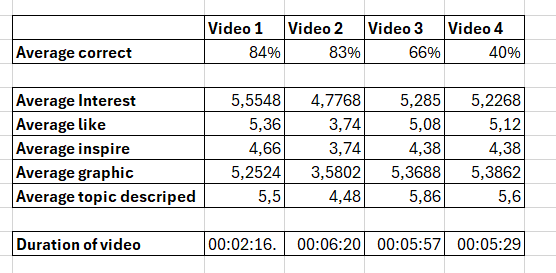 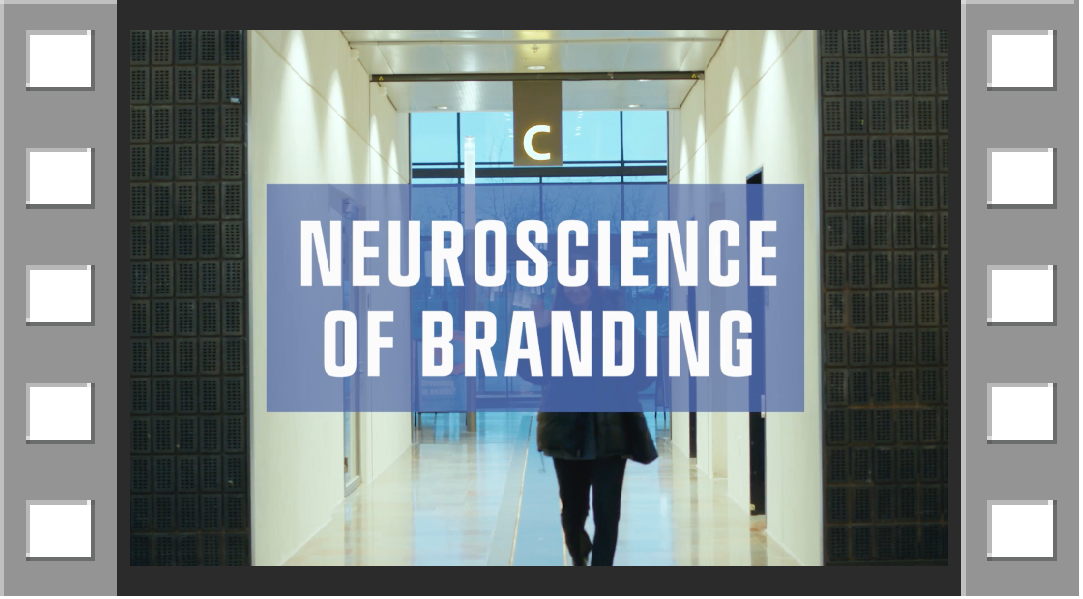 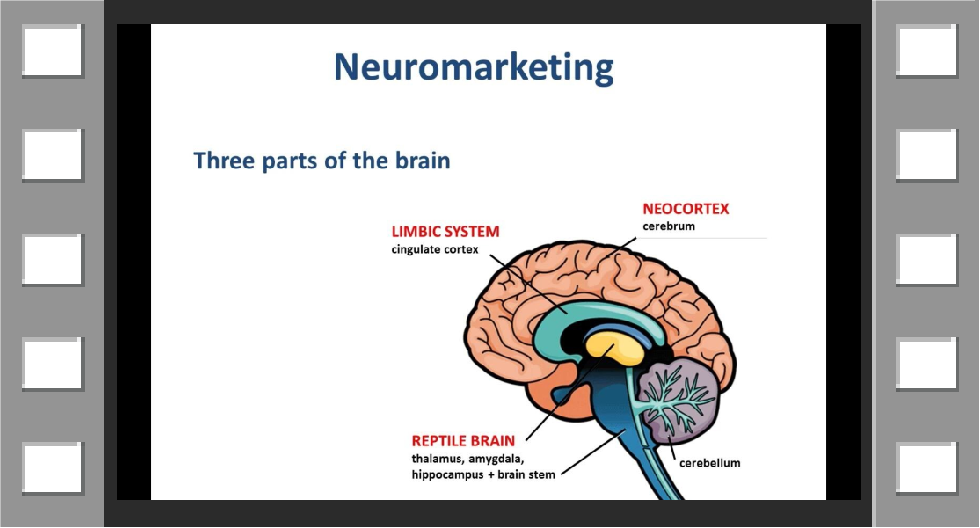 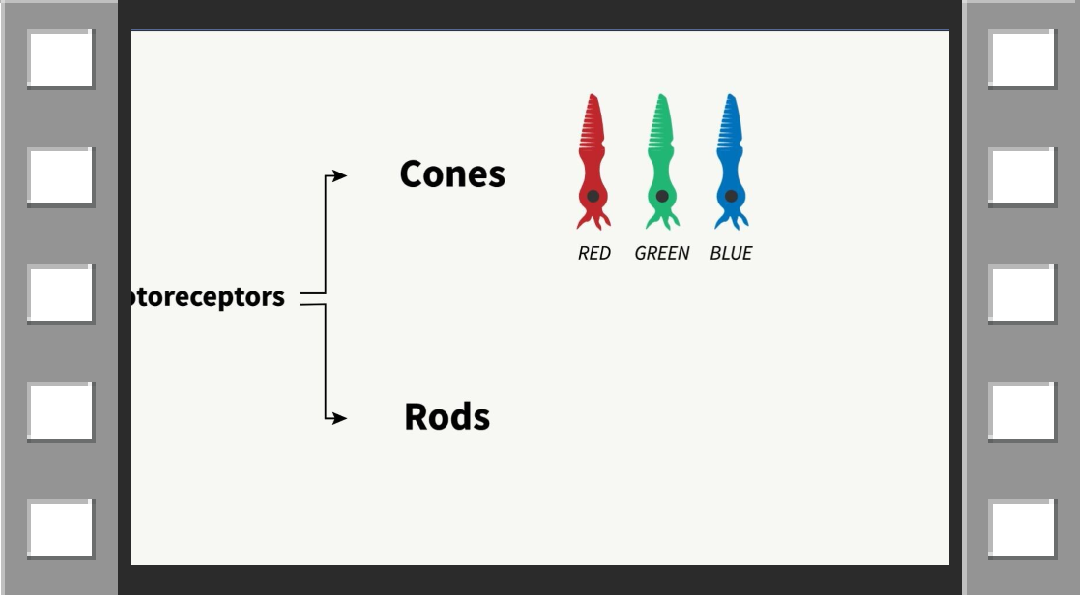 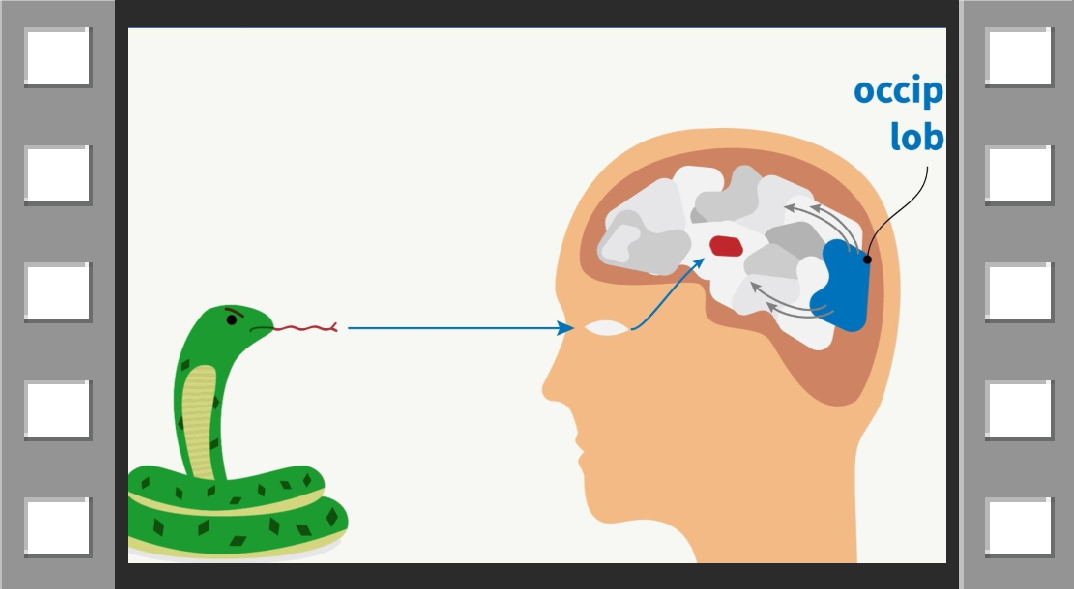 DATA
Independent Variables (IV)
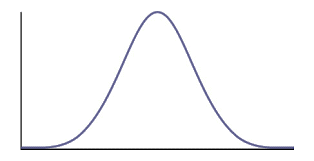 mean in lower half = Q1
mean in upper half = Q3
IQR = Q3 – Q1interquartile range
Regression Analysis
Correct answers = Dependent Variable (DV)
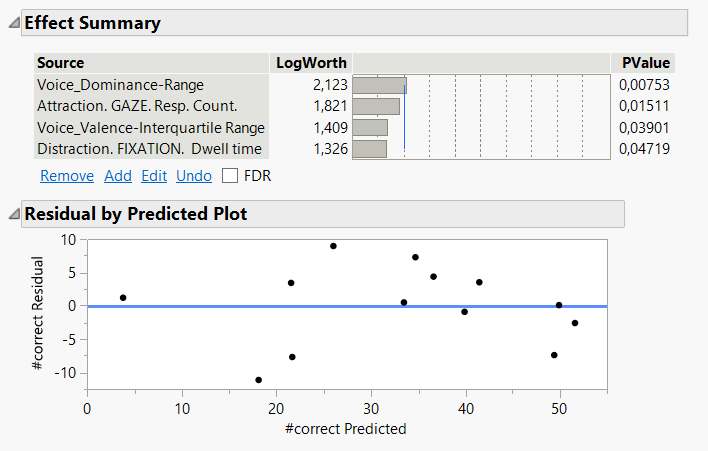 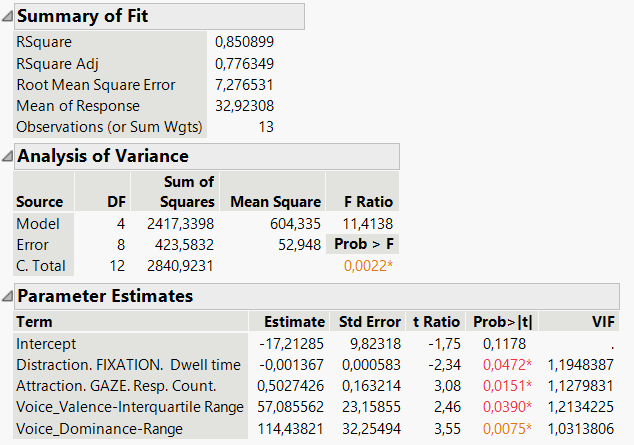 IV
Speaking rate – Correlation
0,5933
Correlation between voice and correct answers
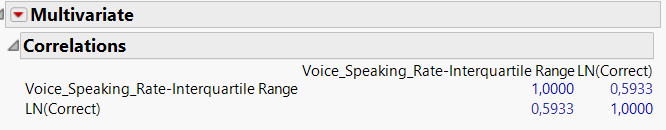 Speaking rate – Regression analysis
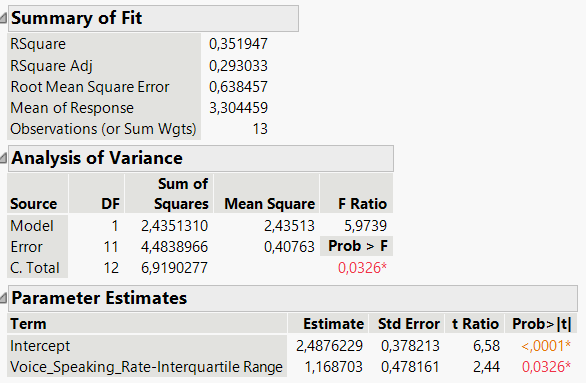 Revisit information – Regression analysis
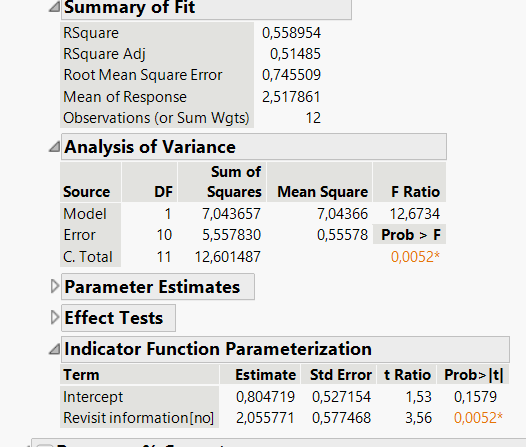